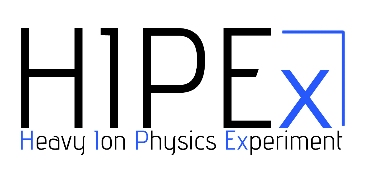 PNU RICH DetectorR&D Status
Pusan National University
Kwangyoung Kim*, Kunsu Oh, KyungEon Choi
Jongsik Eum, Sanguk Won, Jihye Song, Jiyoung Kim, Bong-Hwi Lim, In-Kwon Yoo
1
Contents
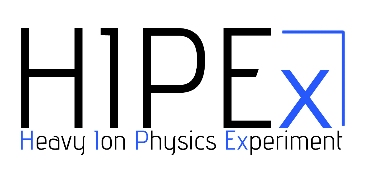 Motivation

Concept of PNU RICH v.2.5 

Previous results & Beam Test @PAL

Analysis using time difference

Summary and Outlook
2
Motivation
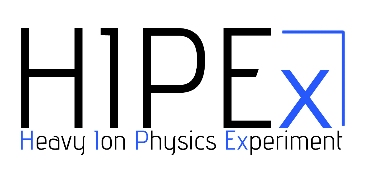 Introduction to CBM RICH
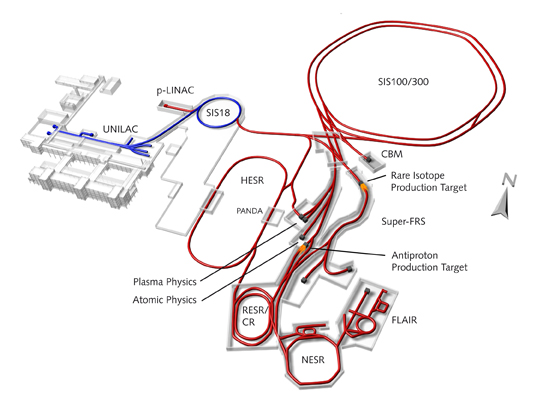 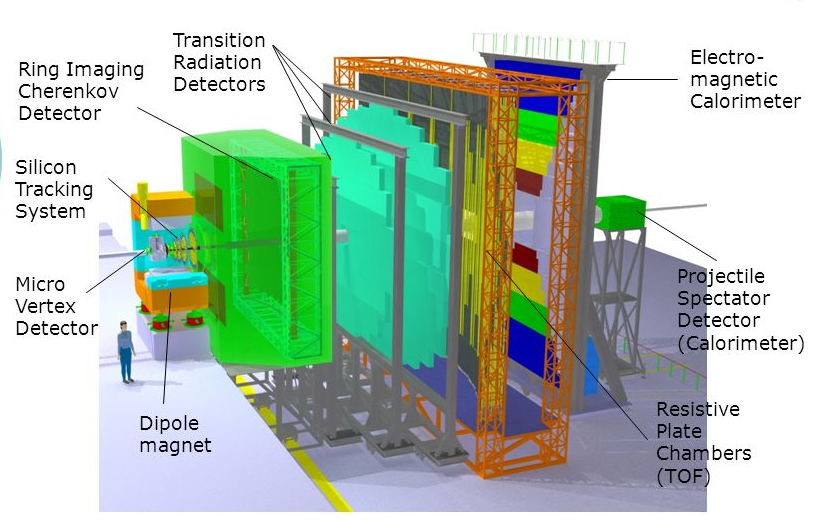 CBM interested in QCD phase diagram (deconfinement & chiral PT.)
Prototype of RICH detector is developed in PNU
RICH detector for electron ID (J/Ψ , ρ mesons decay to e+ e-)
Au+Au collision from 2-45 GeV in 2016
3
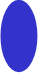 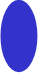 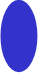 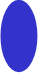 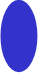 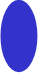 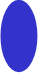 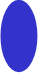 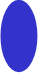 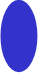 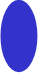 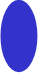 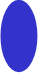 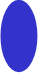 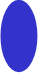 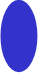 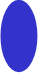 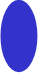 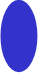 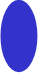 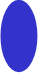 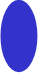 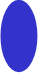 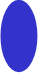 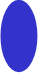 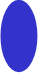 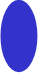 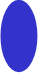 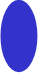 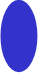 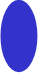 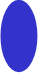 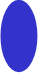 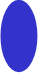 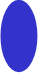 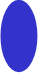 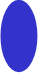 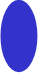 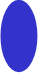 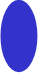 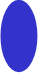 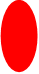 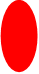 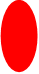 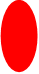 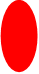 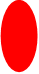 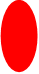 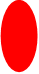 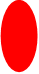 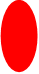 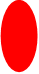 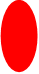 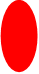 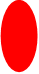 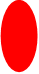 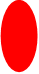 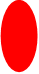 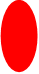 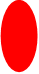 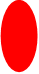 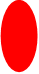 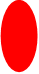 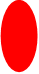 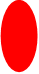 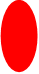 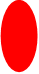 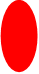 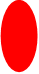 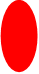 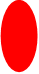 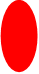 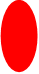 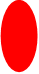 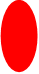 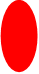 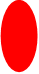 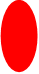 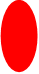 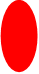 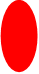 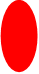 Motivation
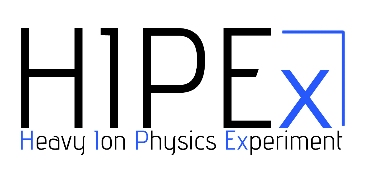 Cherenkov radiation
Medium (radiator: CO2)
Image courtesy of [Yi Jungyu]
Neutral Atom
charged particle
↑ Dipole
4
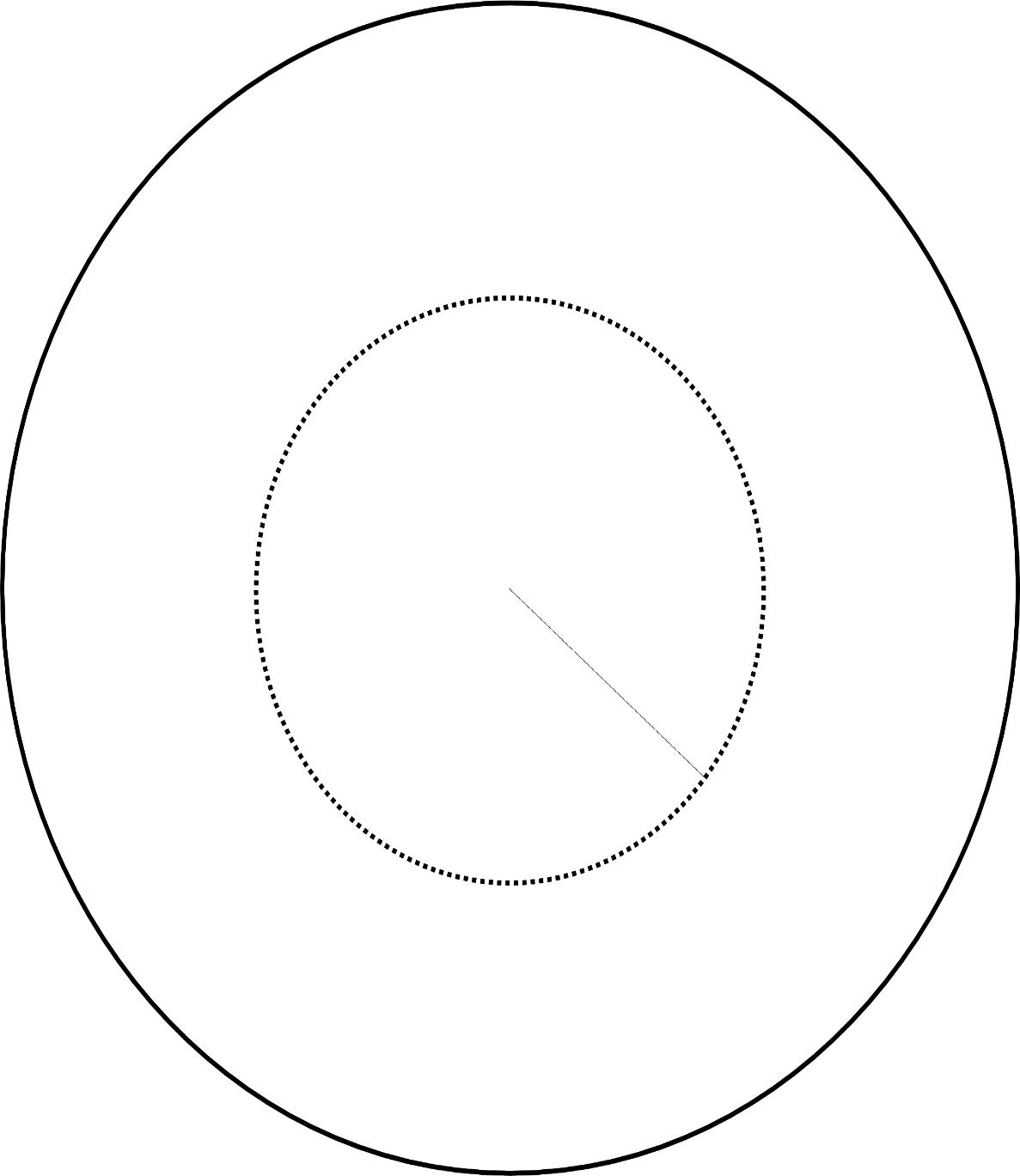 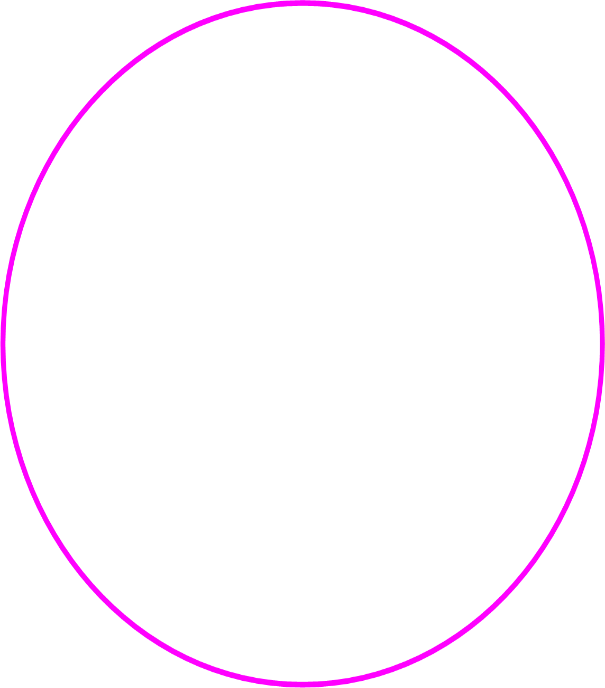 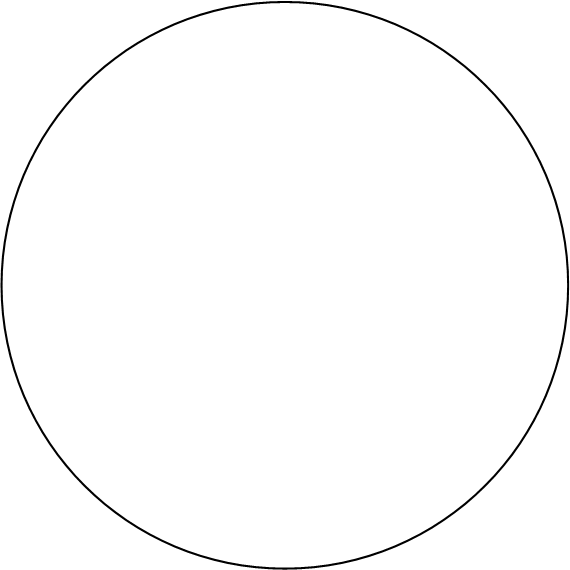 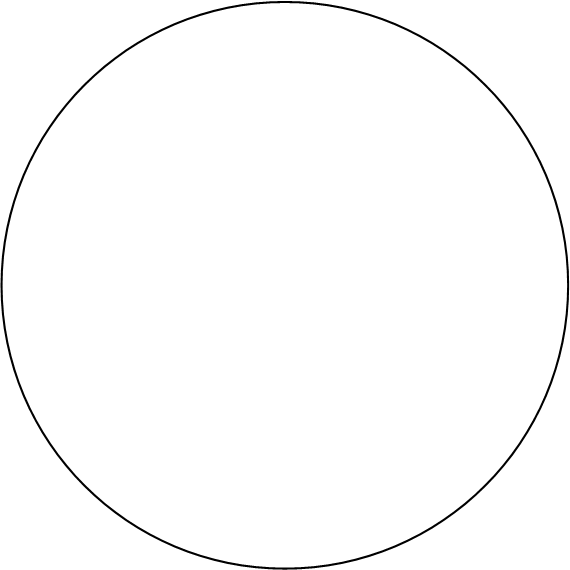 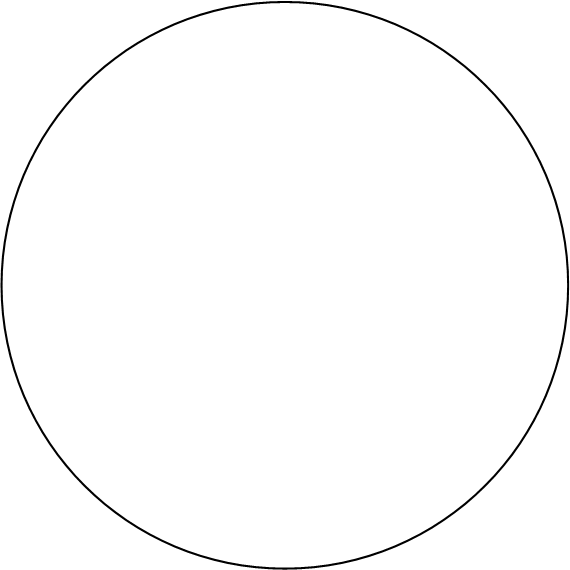 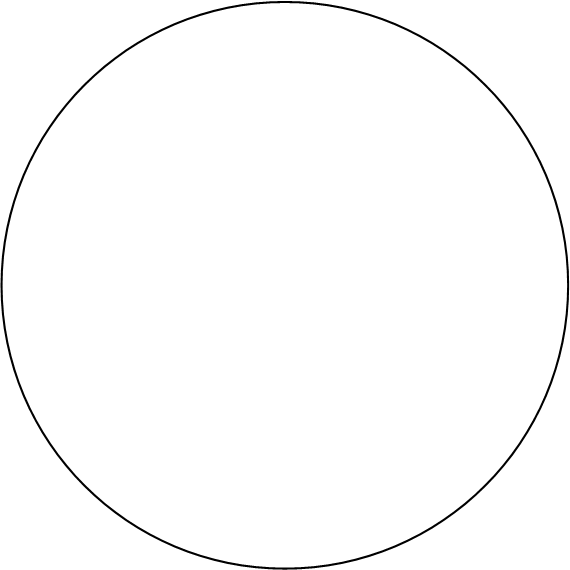 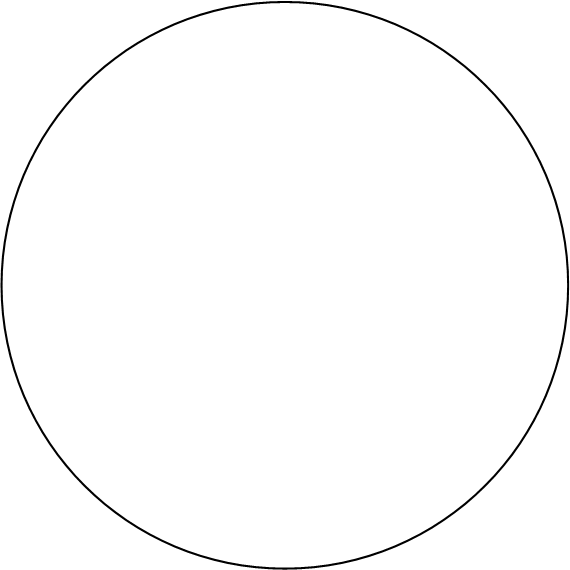 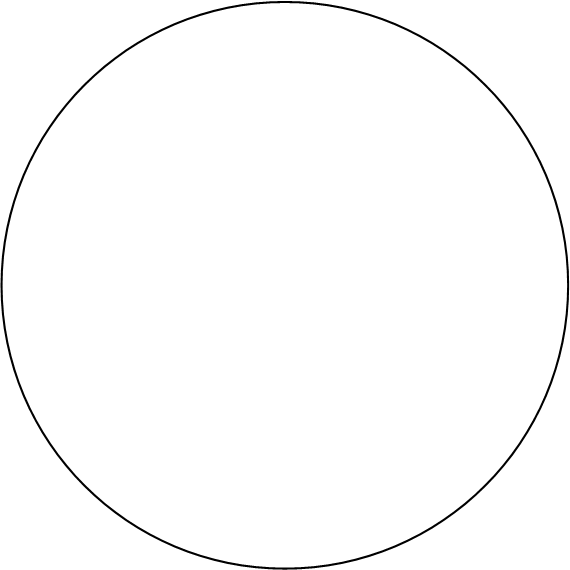 Motivation
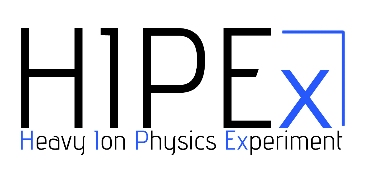 Ring Imaging CHerenkov Detector
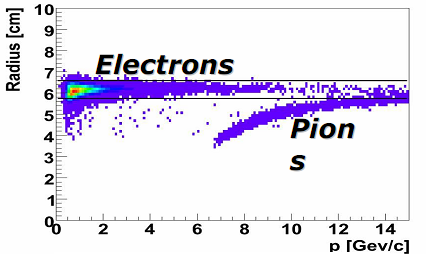 Image courtesy of [Yi Jungyu]
Result of CBM simulation
5
Concept of PNU RICH2.5
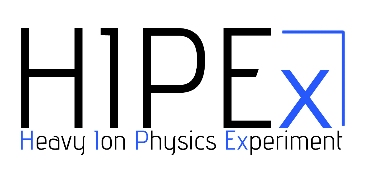 Prototype concept
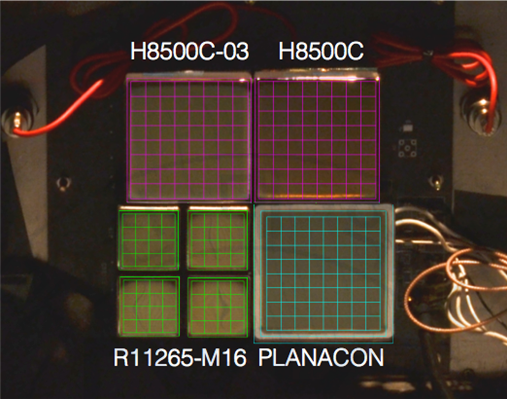 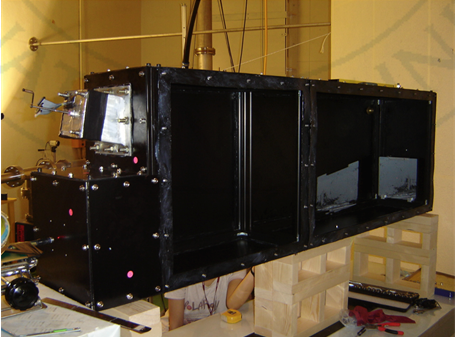 RICH detector is consist of 3 parts : Radiator, Mirror, MAPMT
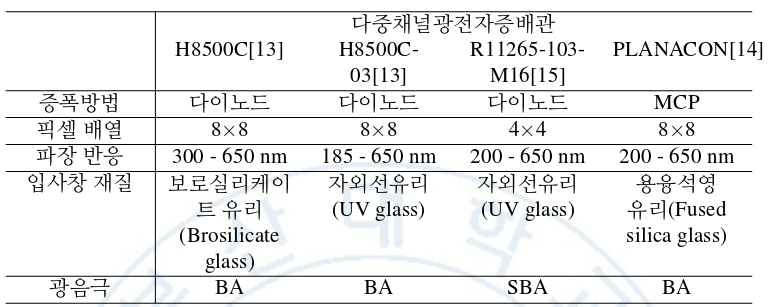 6
From J.S Eum’s thesis
Previous Results
Simulation for PNU RICH(Integrated events)
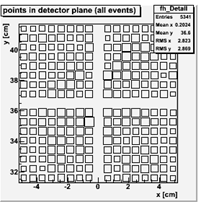 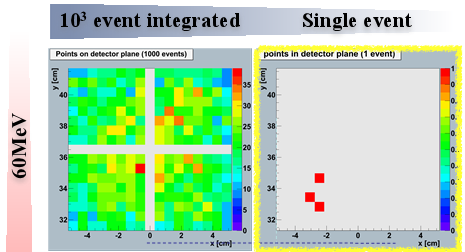 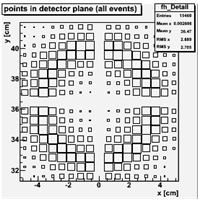 60MeV
400MeV
Experiment @PAL (Integrated events)
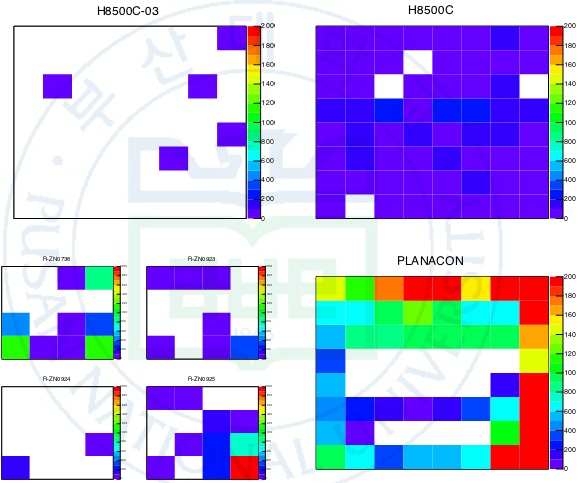 7
Beam test @ PAL
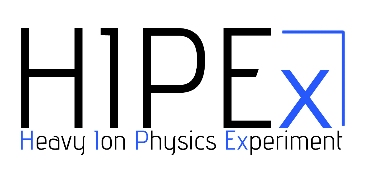 Setup of PNU RICH2.5
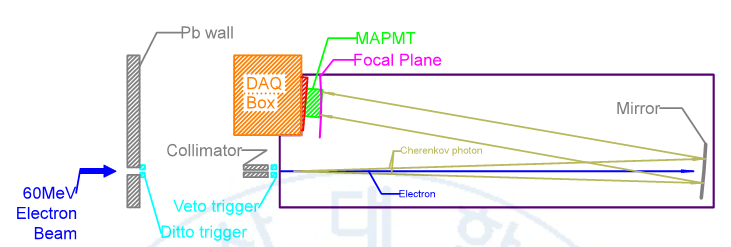 Image courtesy of [Jongsik Eum]
1.76m
8
Beam test @ PAL
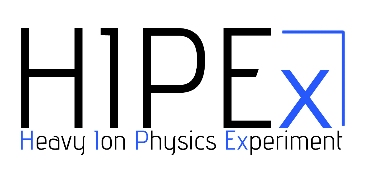 Dataset(CO2)
Position of mirror
H8500 C
H8500 C03
half
5(degree)
Focus = Background + Cherenkov, UnFocus = Background only
Dipole current change the energy of electron beam
13.7A ->32.6 MeV , 14.3A ->34.0 MeV 
The reason using ~30MeV beam is to reduce trigger rate
PLANACON
R-series
9
0(degree)
Analysis using time difference
Time difference
MAPMTs

-H8500 C03
-H8500 C
-PLANACON
-R-series
ROC Board
(Read-Out
Controller)
Trigger
(Coincidence)
DITTO+VETO
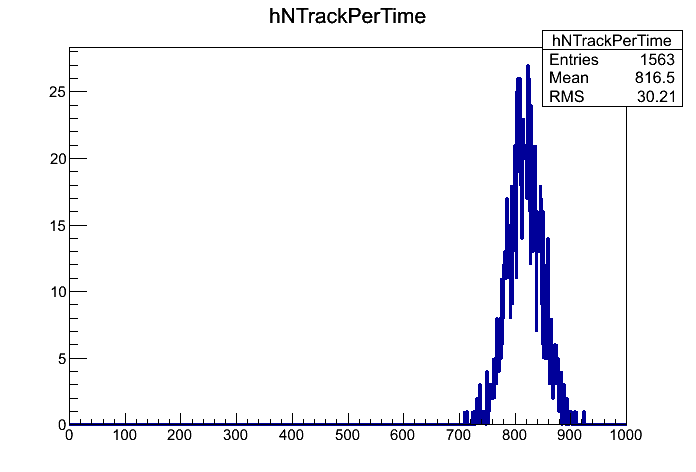 10
Analysis using time difference
How to separate intervals of time difference
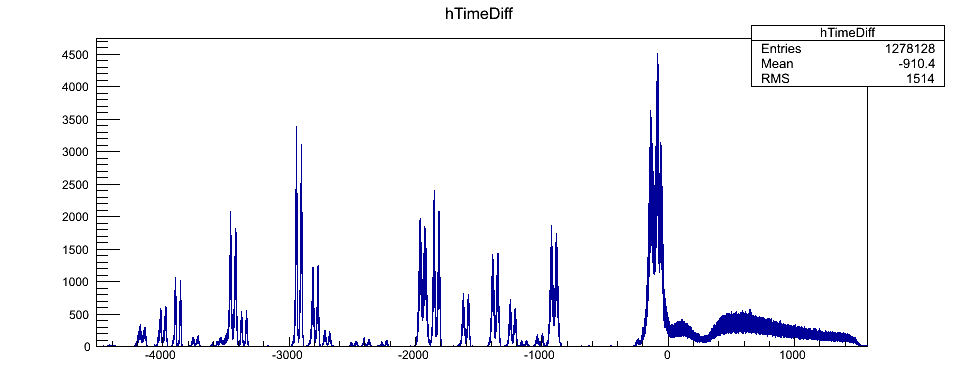 Relatively small peak
also included
11
Analysis using time difference
Red:Focus, Green:Half(C03), Blue:Unfocus
Background dominant interval(pedestal only)
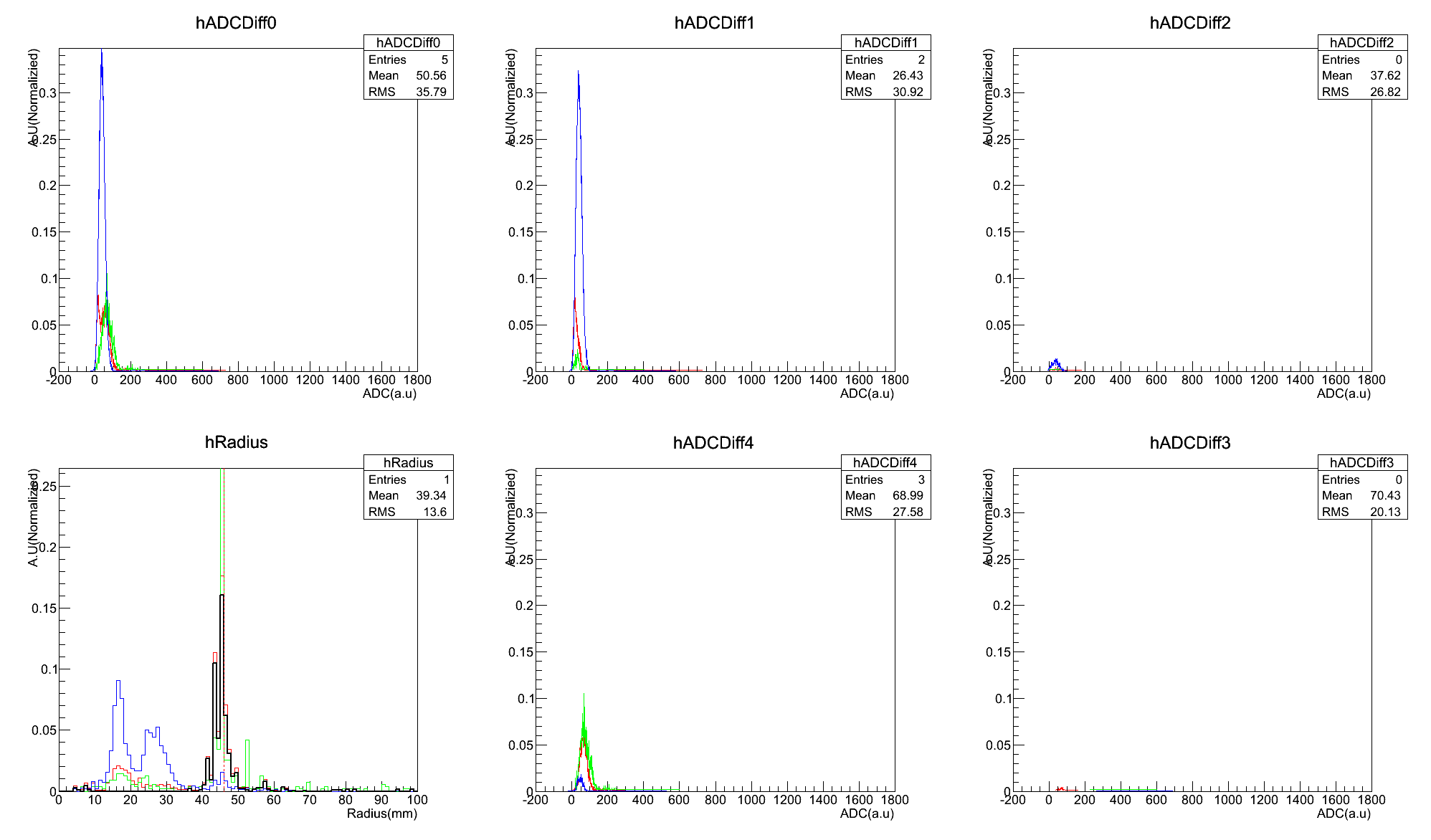 H8500 C03
H8500 C
All
Radius
PLANACON
R-series
12
Black:Focus-Unfocus
Interval(-3555,-3525)
Analysis using time difference
Red:Focus, Green:Half(C03), Blue:Unfocus
Background dominant interval(unfocus>focus)
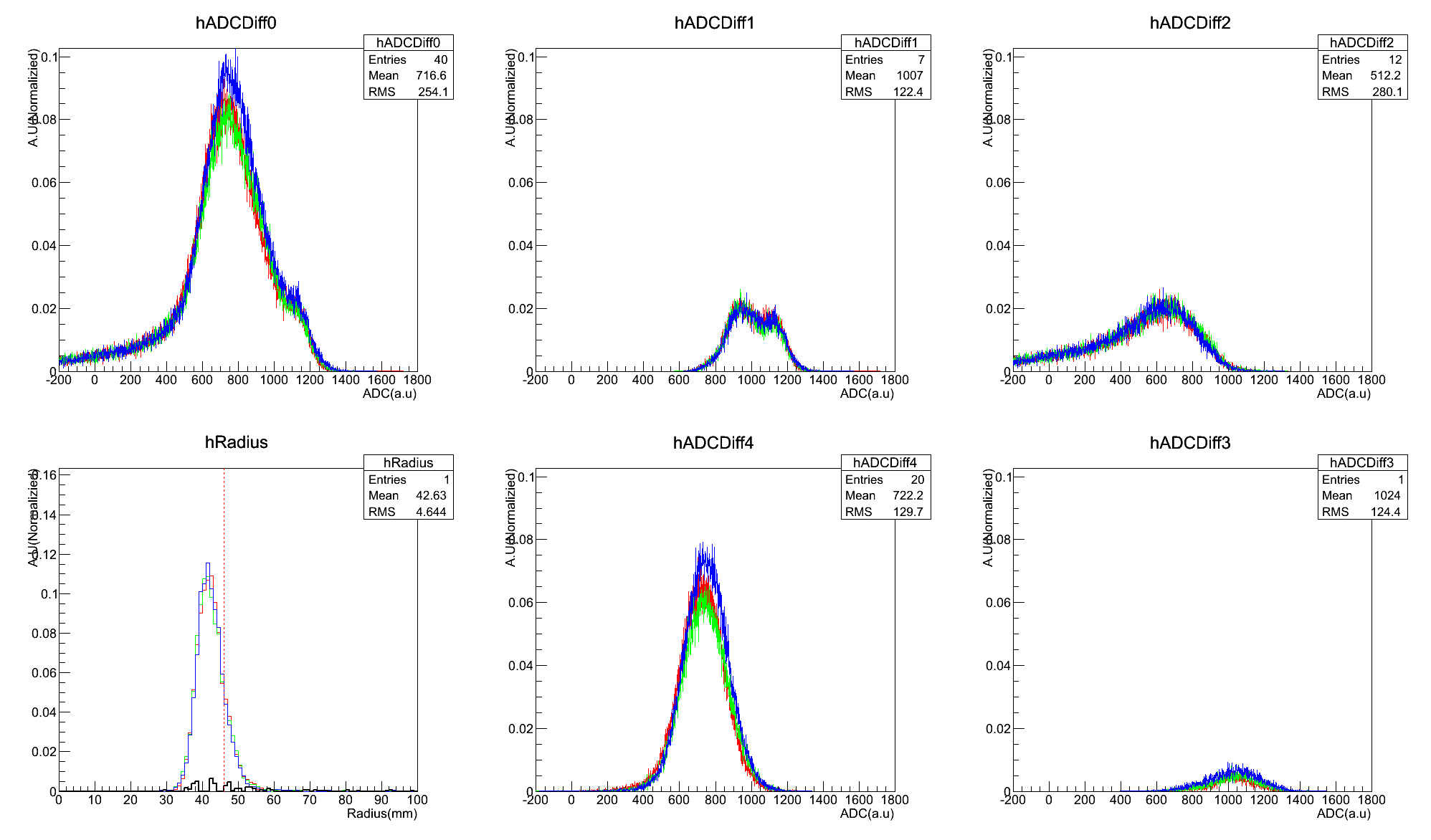 H8500 C03
H8500 C
All
Radius
PLANACON
R-series
13
Black:Focus-Unfocus
Interval(-70,-30)
Analysis using time difference
Red:Focus, Green:Half(C03), Blue:Unfocus
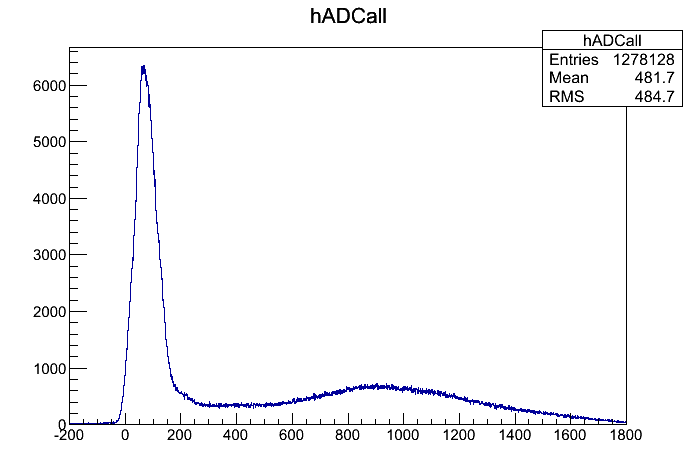 Signal Dominant interval(focus>half>unfocus)
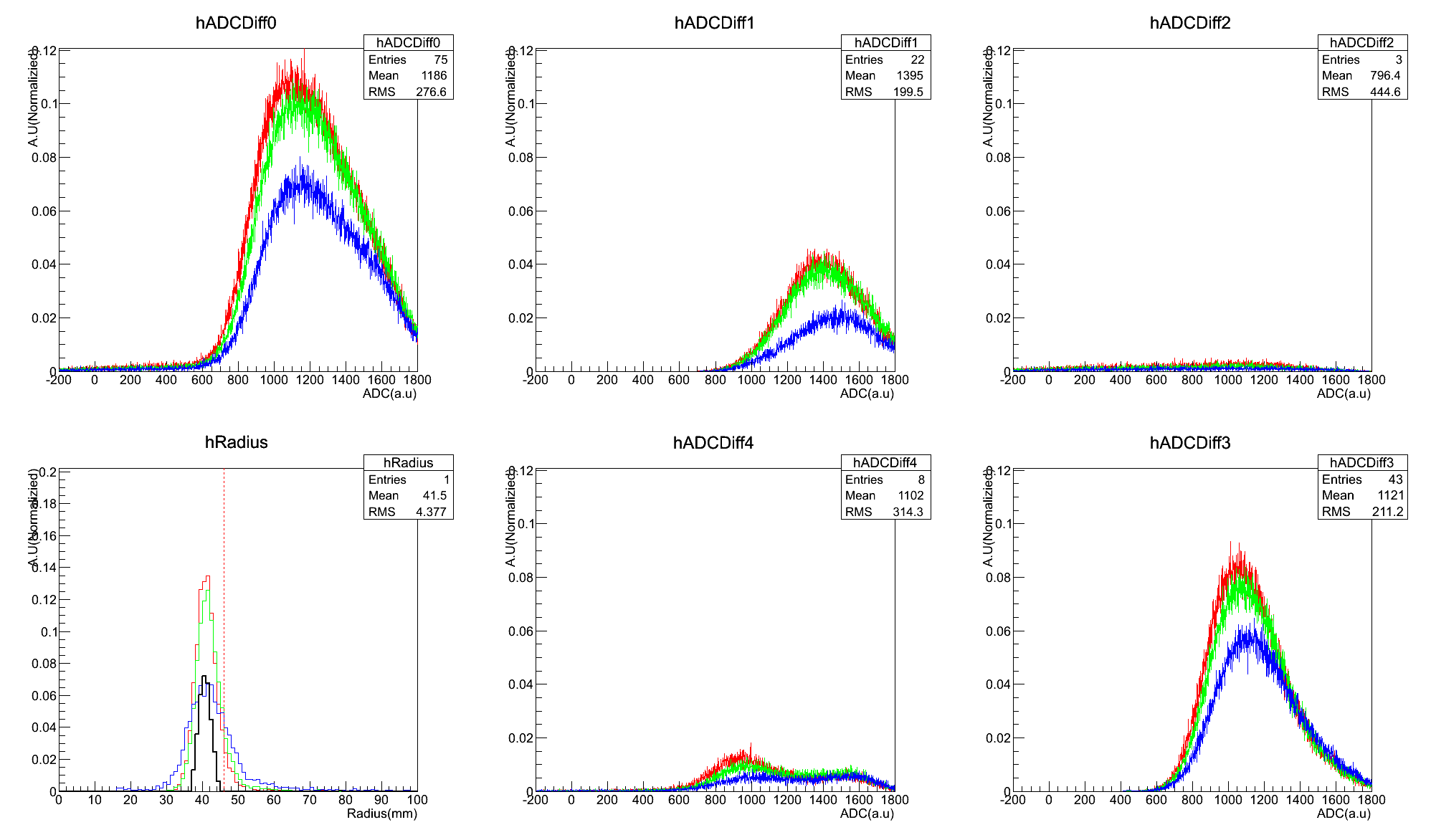 H8500 C03
H8500 C
All
Interval(-8000,8000)
All PMT
Remove the Pedestal peak
Radius
PLANACON
R-series
~60MeV
Signal
Dominant ?
14
Black:Focus-Unfocus
Interval(-200,-110)
Analysis using time difference
Red:Focus, Green:Half(C03), Blue:Unfocus
Finding specific interval
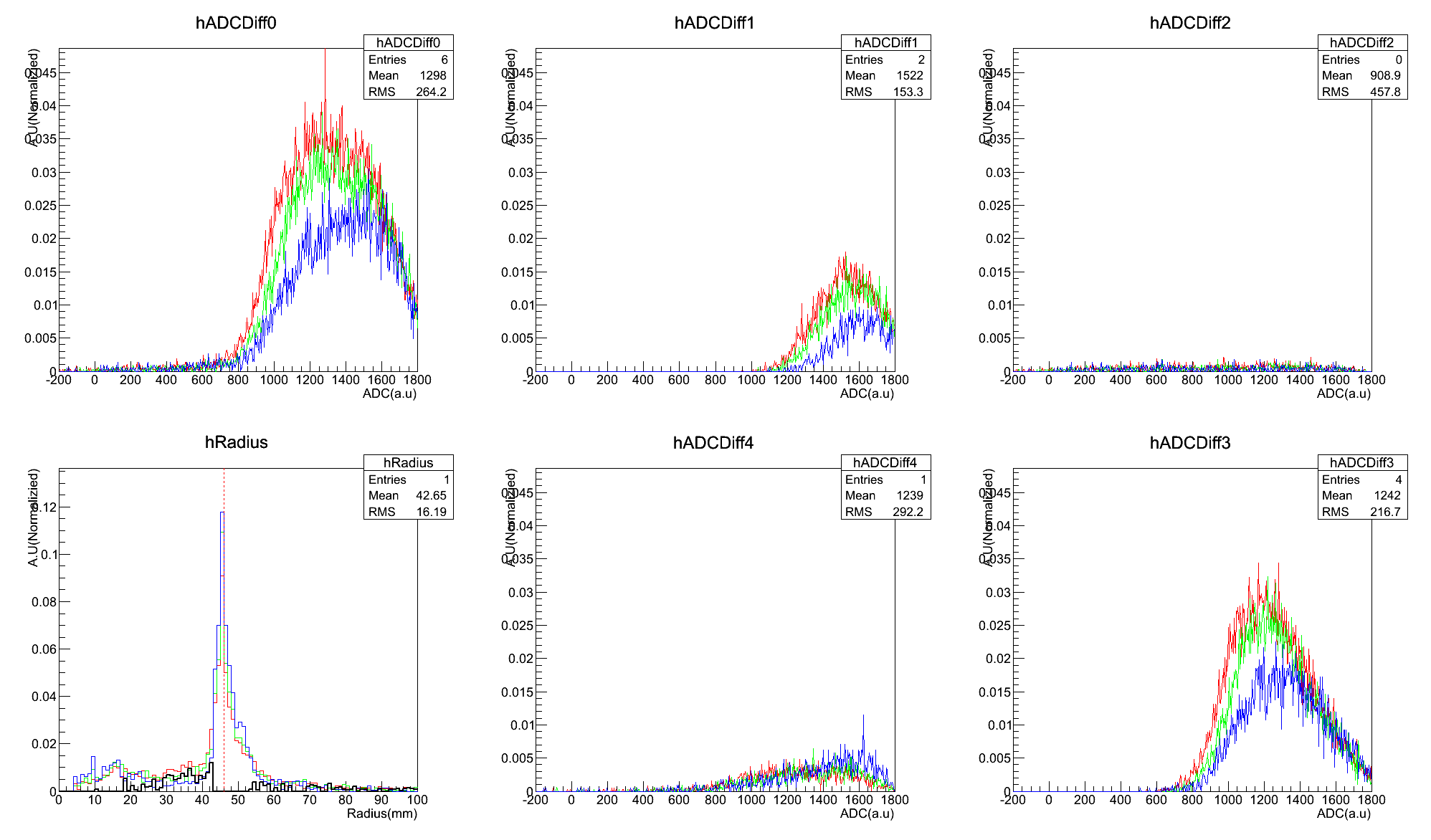 Expected
Radius
~32MeV
~60MeV
15
Black:Focus-Unfocus
Interval(-170,-160)
Analysis using time difference
Red:Focus, Green:Half(C03), Blue:Unfocus
Finding specific interval
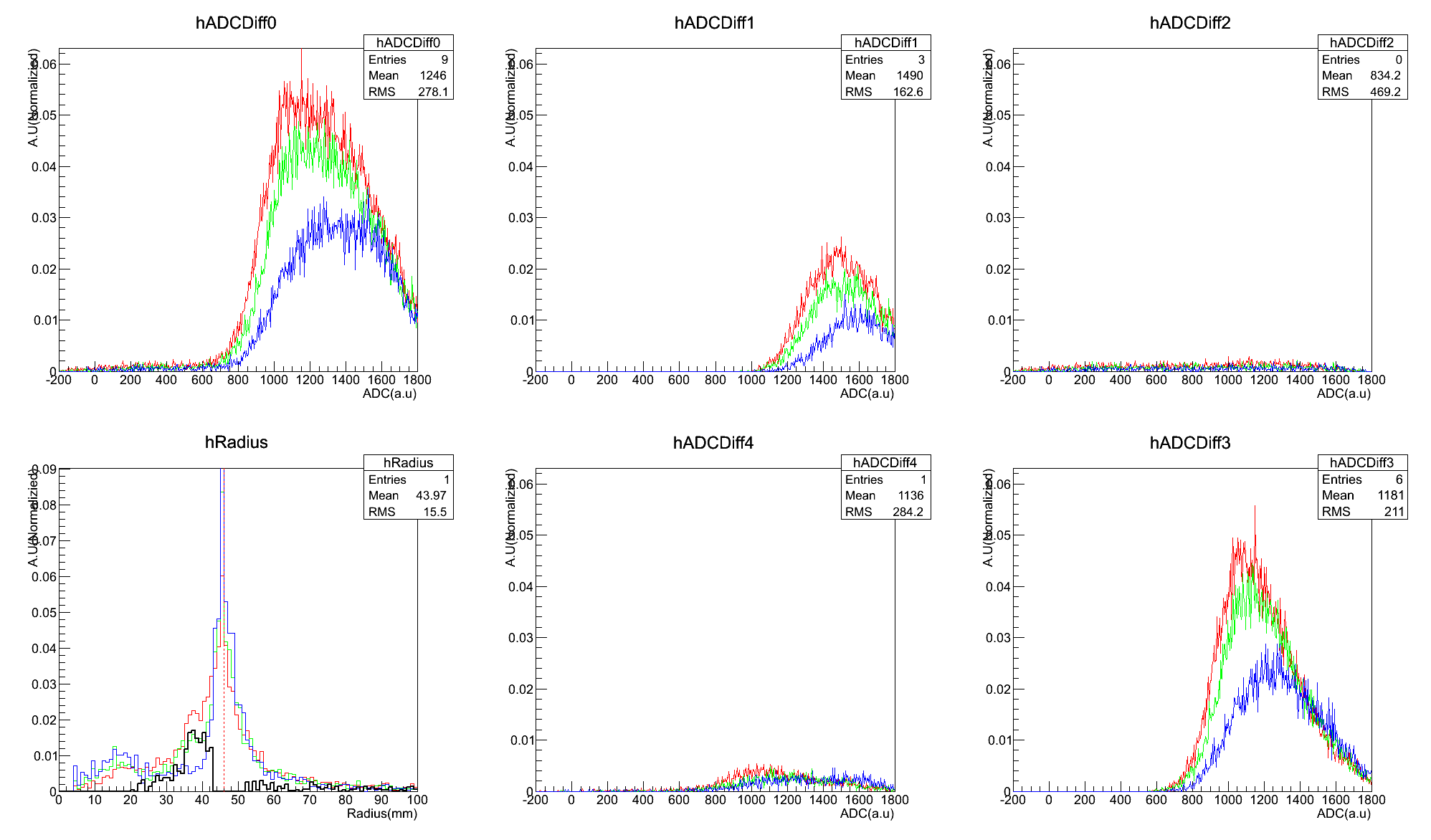 Expected
Radius
~32MeV
~60MeV
16
Black:Focus-Unfocus
Interval(-160,-150)
Analysis using time difference
Red:Focus, Green:Half(C03), Blue:Unfocus
Finding specific interval
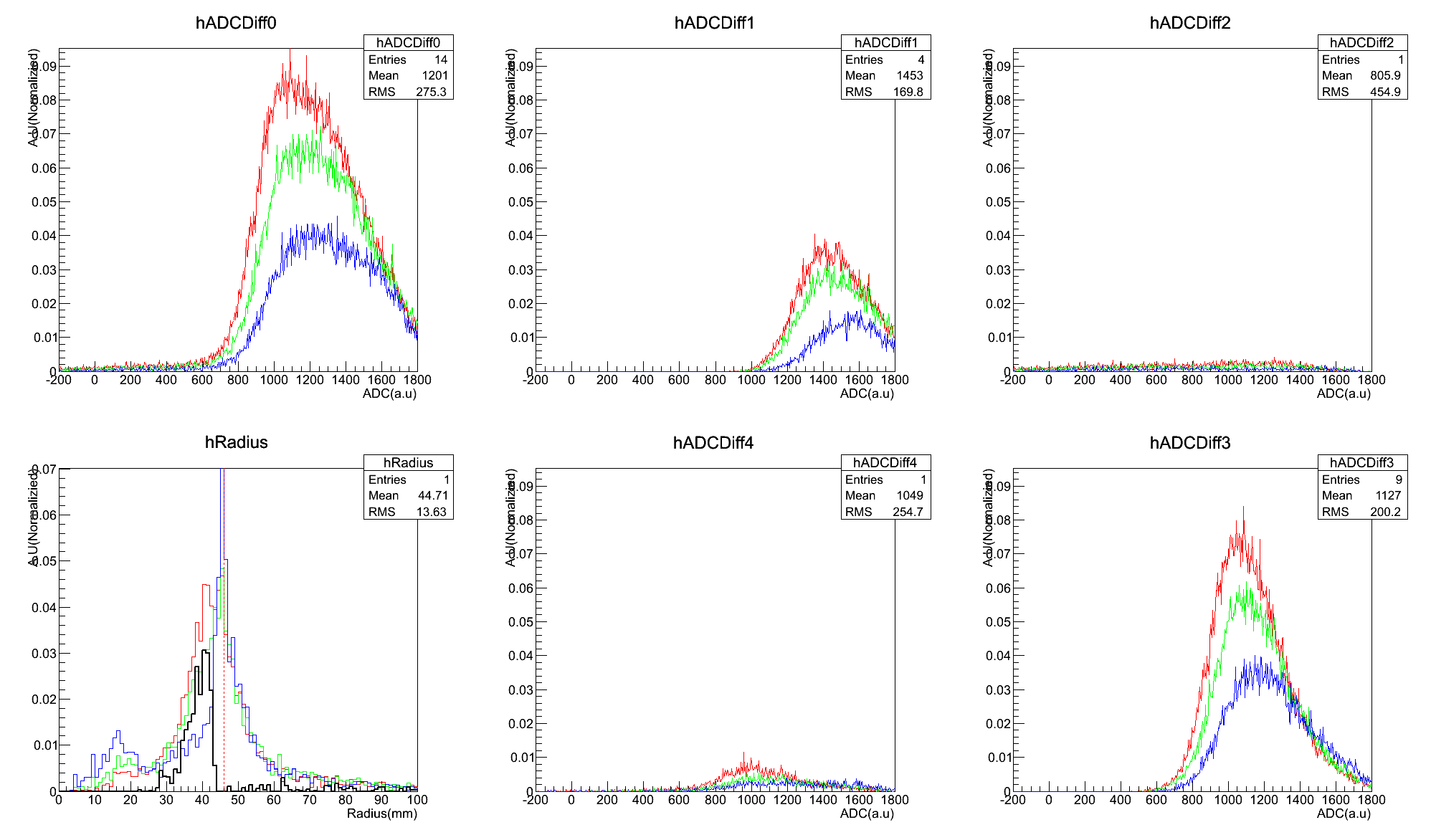 Expected
Radius
~32MeV
~60MeV
17
Black:Focus-Unfocus
Interval(-150,-140)
Analysis using time difference
Red:Focus, Green:Half(C03),Blue:Unfocus
Finding specific interval
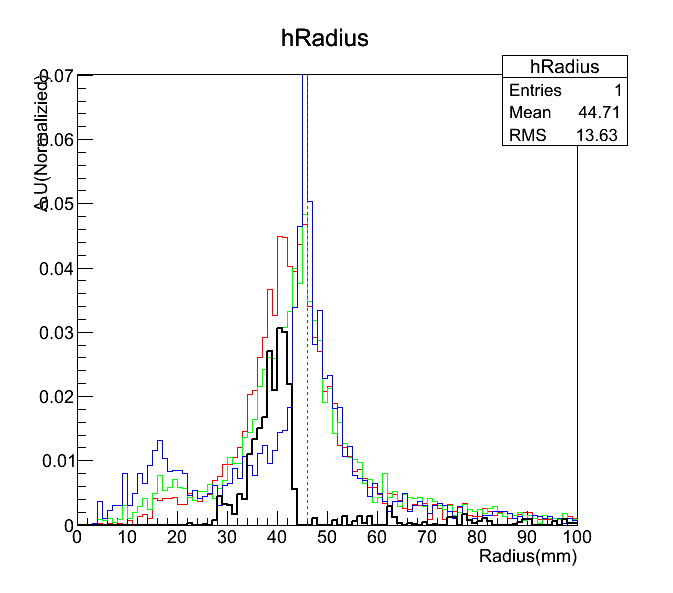 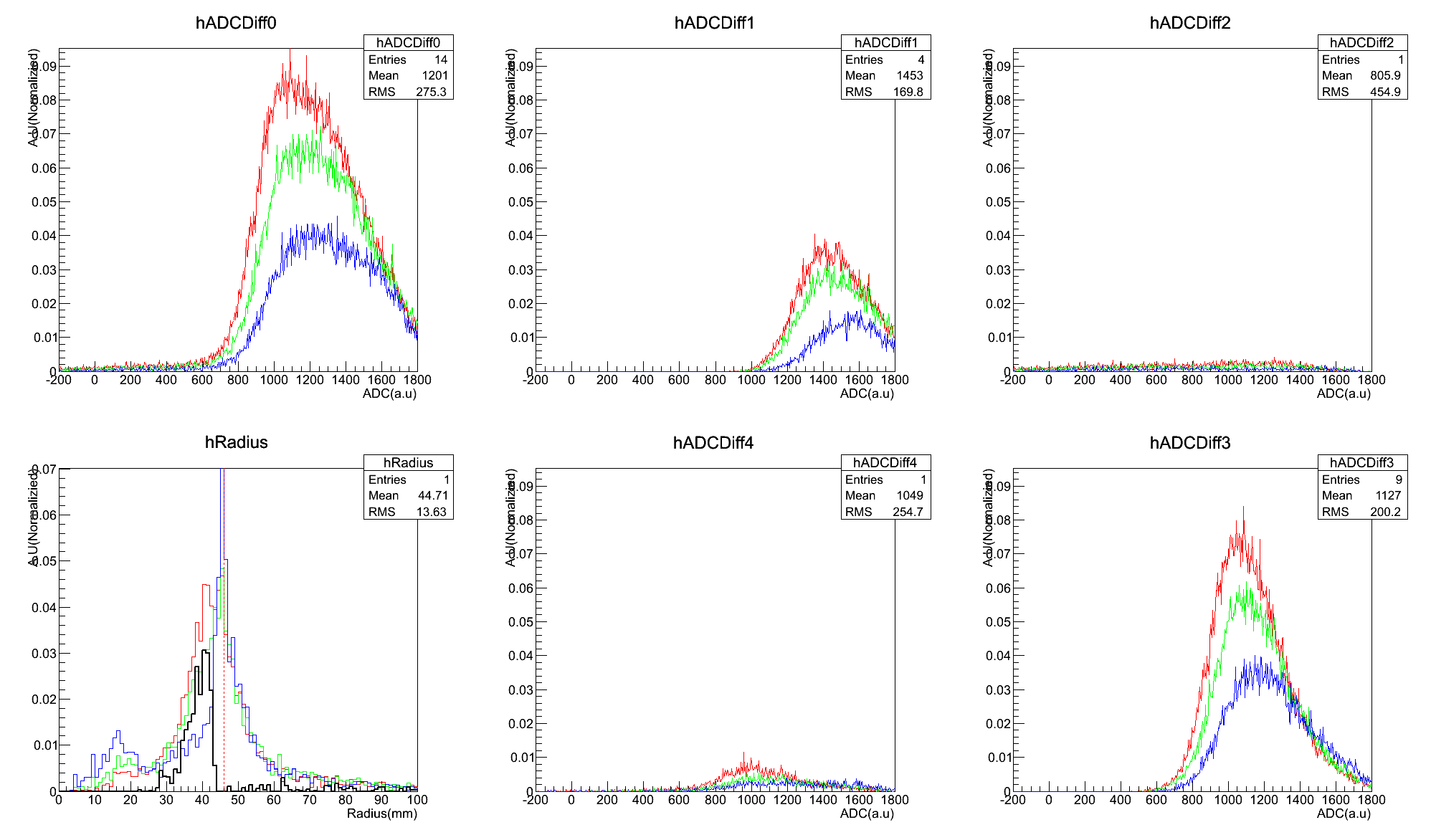 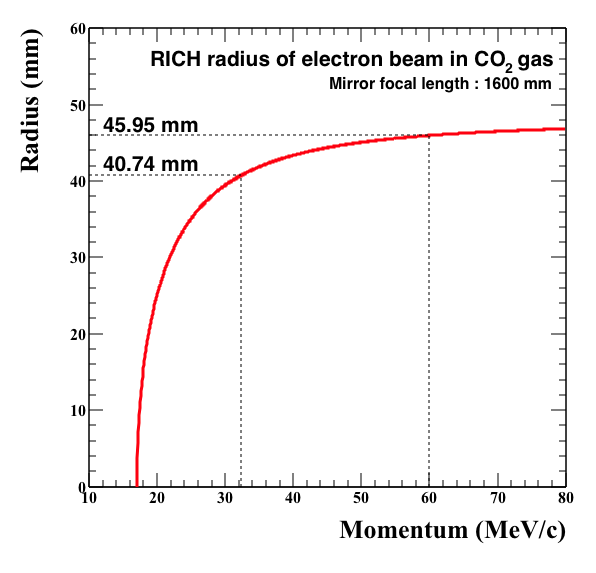 Expected
Radius
~32MeV
~60MeV
Dipole current
=13.6 ~ 14.3A
~23A
18
Black:Focus-Unfocus
Interval(-150,-140)
Summary & Outlook
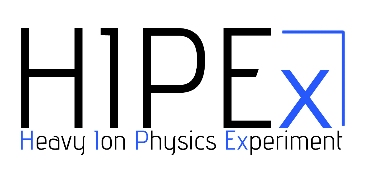 Summary(case of CO2)
In ~32MeV we have to use time difference 
Signal dominant interval is (-160,-130)ns
Cherenkov ring will be statistically found
Result of N2 don’t agree with our approach -> more studying
Outlook
Fit Quality cut makes the results more meaningful
Cross-check about N2 & look the ring directly over hundred MeV
→ Confirm the operation of PNU RICH Detector !
19
Back up
Time difference window
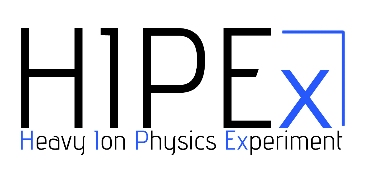 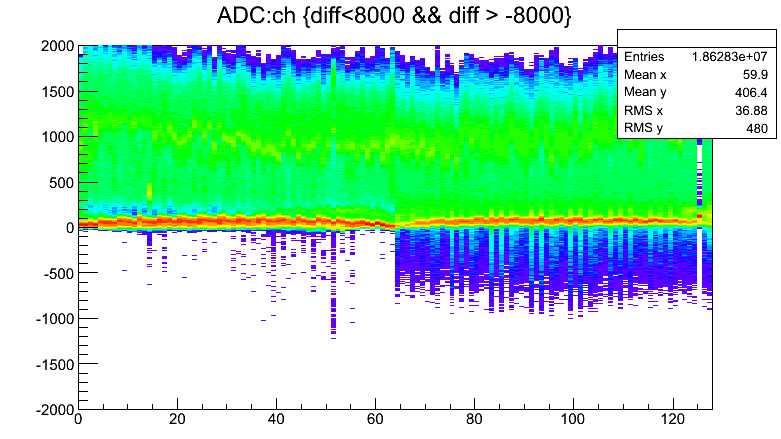 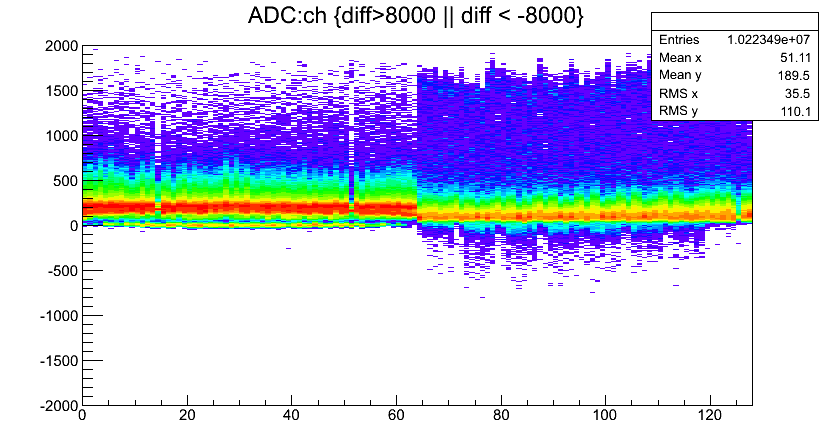